Rigor and Transparency: How to Use Preclinical Data to Inform Trials
Will Meurer and Laurie Gutmann
NINDS Clinical Trials Methodology Course
http://neurotrials.training
5/25/2016
R25 NS088248
1
General considerations
What is rigor
What items should be considered in design phase
What are the STAIR criteria
How does this relate to grant review
Case Study 1: Progesterone in TBI
Case Study 2:
Case Study 3:
Overview of Session
5/25/2016
R25 NS088248
2
Some slides borrowed from presentation by
Jill Jividen, PhD, Manager of Research Development at University of Michigan Medical School Office of Research 
OR 
Relevant referenced journal articles
Material Sources
5/25/2016
R25 NS088248
3
General Considerations
Rigor and Transparency (How to Use Preclinical Research
5/25/2016
R25 NS088248
4
Background
Dr. Oswald Steward
Sr. Assoc. Dean for Research, UC‐Irvine Director, Reeve‐Irvine Research Center
http://mediasite.health.uci.edu/Mediasite/Play/4de917befc7b4974b3889d2c270ae1d21d

2003: NINDS funded 3 contracts to replicate promising studies in spinal cord injury (UCI, Miami, Ohio State); over 10 years, 20 promising, high‐profile studies were repeated (18 published to date)
Outcome: Only about 10% of the published findings could be replicated; methods sections incomplete or misleading
Steward et al (2012) Replication and reproducibility in spinal cord research. Exp.
Neurol. Special Issue, 233, 597‐605.
Background
2012:	NINDS convened a workshop for stakeholders.
Outcome:	Recommendations regarding minimal requirements to improve rigor involving pre‐experiment sample size estimation, randomization, blinding, data handling (data inclusion/exclusion) stopping rules and thorough and transparent reporting.
Nature, 490, 187-191, 2012.
Back to Basics
Good experimental design (and reporting) underlies Rigor & Reproducibility of findings
5 requirements for “good” experimental design
Be unbiased
Have high precision
Have a wide range of applicability
Be simple
Have the ability to calculate uncertainty
See
http://www.ninds.nih.gov/funding/transparency_in_reporting_guidance.pdf
Rigor – NINDS a leader
5/25/2016
R25 NS088248
8
Checklist - General
5/25/2016
R25 NS088248
9
Checklist-PreClinical Design
5/25/2016
R25 NS088248
10
Translational Consideration
5/25/2016
R25 NS088248
11
NIH Changes for 2016
Progesterone in TBI
Case Study 1
5/25/2016
R25 NS088248
13
Animal research
Phase II trial(n=100): Annals EM: 2007;49:391-402
0.43 [0.18-0.99] rate ratio for mortality
Loading dose/then infusion for 3 days
Case Study: Progesterone TBI
Exp Neuro: 2002; 178:59-67
Progesterone in rats: 3 versus 5 days
3 days
Reduced neuronal necrosis / edema
No change in functional / behavioral outcomes
5 days 
Reduced neuronal necrosis/ edema
IMPROVED functional / behavioral outcome
Preclinical Work
Exp Neurol 2006; 200:376-85
6 days of progesterone (rat TBI), 9 doses
Acute withdrawal
Tapered withdrawal
Finding: TW better behavioral outcomes
Preclinical Work
Original Article Very Early Administration of Progesterone for Acute Traumatic Brain Injury
David W. Wright, M.D., Sharon D. Yeatts, Ph.D., Robert Silbergleit, M.D., Yuko Y. Palesch, Ph.D., Vicki S. Hertzberg, Ph.D., Michael Frankel, M.D., Felicia C. Goldstein, Ph.D., Angela F. Caveney, Ph.D., Harriet Howlett-Smith, R.N., Erin M. Bengelink, M.A., Geoffrey T. Manley, M.D., Ph.D., Lisa H. Merck, M.D., M.P.H., L. Scott Janis, Ph.D., William G. Barsan, M.D., for the NETT Investigators
N Engl J Med
Volume 371(26):2457-2466
December 25, 2014
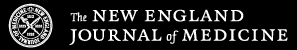 Distribution of Extended Glasgow Outcome Scale (GOS-E) Scores, Stratified According to Initial Injury Severity.
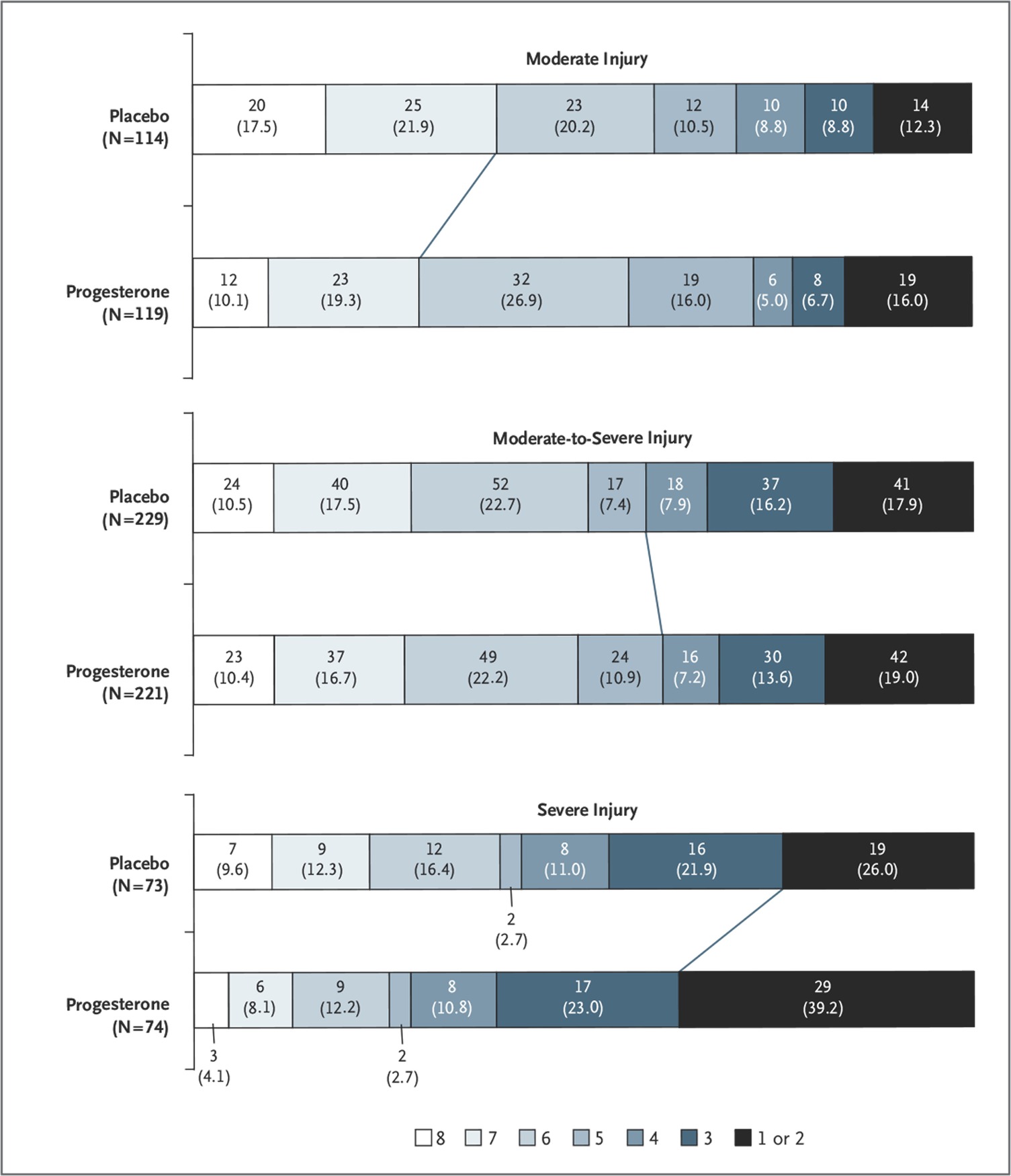 Wright DW et al. N Engl J Med 2014;371:2457-2466
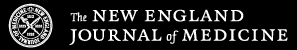 [Speaker Notes: Figure 1 Distribution of Extended Glasgow Outcome Scale (GOS-E) Scores, Stratified According to Initial Injury Severity. The GOS-E is an ordinal scale on which each increment represents a better quality of recovery. A GOS-E score of 1 indicates death, 2 a vegetative state, 3 or 4 severe disability, 5 or 6 moderate disability, and 7 or 8 good recovery. Each cell corresponds to a score on the GOS-E; the width of the cell indicates the proportion of patients with equivalent scores, and the number and percentage of patients are shown within the cell. The diagonal line between the two study groups indicates the favorable-outcome dichotomization in each severity stratum.]
Conclusions
Phase III trial n=882/1140: NEJM: 2014;371:2457-2466
0.95 [0.85-1.06] odds ratio for good outcome
Loading dose/then infusion for 3 days 
This clinical trial did not show a benefit of progesterone over placebo in the improvement of outcomes in patients with acute TBI.
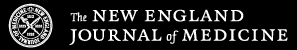 Dose and schedule is really important
Be sure to consider relevant comparative pre-clinical data
Listen to pre-clinical scientists
Talk to pre-clinical scientists (so you can better work together)
Bottom Line
5/25/2016
R25 NS088248
20
Case Study 2
5/25/2016
R25 NS088248
21
5/25/2016
R25 NS088248
22
Case Study 3
5/25/2016
R25 NS088248
23
5/25/2016
R25 NS088248
24